Антитромботическая терапия у пациентов пожилого возраста
А.Н.Ильницкий
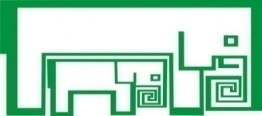 Актуальность проблемы
основная причина инвалидизации и смертности пожилых людей - артериальные (инфаркт миокарда, инсульт) и венозные (тромбоз глубоких вен, тромбоэмболия лёгочной артерии) тромбозы;
с возрастом риск тромбозов увеличивается, а у лиц старше 75 лет – удваивается.
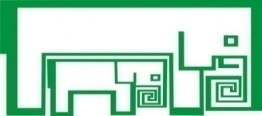 Актуальность проблемы
у пожилых наблюдаются возрастные изменения системы гемостаза, нарушение функции печени и почек;
модификация фармакокинетики и фармакодинамики антитромботических препаратов, что приводит к снижению их эффективности;
повышается риск кровотечений;
к назначению антитромботических препаратов у лиц пожилого возраста следует подходить индивидуально, оценивая соотношение риск/польза антитромботической терапии.
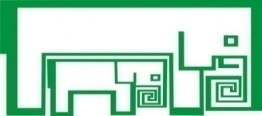 ВОЗРАСТНЫЕ ИЗМЕНЕНИЯ 
СИСТЕМЫ ГЕМОСТАЗА
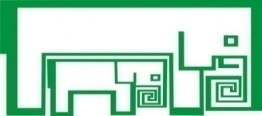 Прокоагулянтные факторы
С возрастом увеличивается активность:

фибриноген; 
фактор VII;
фактор VIII.
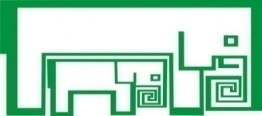 Фибринолитическая система
С возрастом увеличивается:
ингибитор активатора плазминогена-1; 
активируемый тромбином ингибитор фибринолиза .
У женщин уменьшается содержание:
плазминоген.
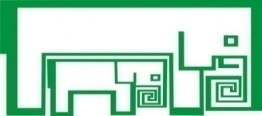 Антикоагулянтные факторы
У женщин увеличивается концентрация:
протеин C;
антитромбин; 
ингибитор пути тканевого фактора.
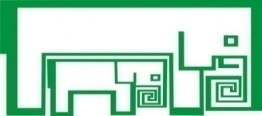 ВОЗРАСТНЫЕ ИЗМЕНЕНИЯ, ВЛЮЯЮЩИЕ НА ФАРМКОДИНАМИКУ И ФАРМАКОКИНЕНТИКУ АНТИТРОМБОТИЧЕСКИХ СРЕДСТВ
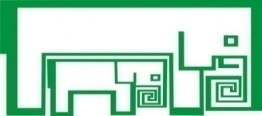 Желудочно-кишечный тракт
незначительное увеличение рН желудка; 
замедление опорожнения желудка; 
снижение висцерального кровотока; 
уменьшение площади поверхности абсорбции; 
снижение моторики.
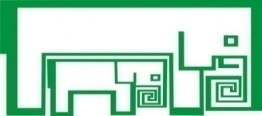 Печень
снижение кровотока на 30-50;
снижение функциональной массы гепатоцитов на 20-40%;
изменение архитектоники печени; 
снижение эффекта 1-го прохождения через печень; 
снижение активности ряда изоферментов цитохрома Р450.
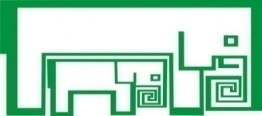 Почки
снижение почечного кровотока; 
снижение скорости клубочковой фильтрации; 
изменение морфологии нефрона;
снижение элиминации лекарственных средств.
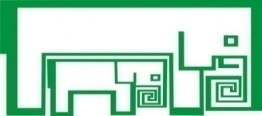 Общие метаболические изменения, ассоциированные с возрастом
увеличение жира и уменьшение мышечной массы; 
снижение объёма воды на 10-15%; 
снижение сывороточного альбумина на ~10% ;
повышение уровня кислого α1-гликопротеина.
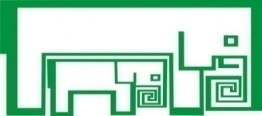 Причины возраст-ассоциированного тромбоза
эндотелиальная дисфункция, хроническое воспаление, а также дисбаланс между оксидативным стрессом и антиоксидантной защитой;
присоединение интеркуррентных заболеваний (пневмония, декомпенсация хронической сердечной недостаточности и др.) на фоне хронического ухудшения почечной функции приводит к более выраженному и быстрому снижению клиренса креатинина, изменяет фармакокинетику антитромботических препаратов с почечным путем элиминации (низкомолекулярные гепарины (НМГ), фондапаринукс, бивалирудин, эптифибатид, дабигатран).
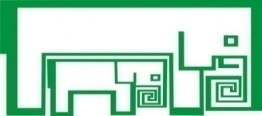 Шкала HAS-BLED для стратификации риска кровотечений при фибрилляции предсердий
Артериальная гипертония (систолическое АД >160 мм рт. ст.) 	
Нарушенная функция печени (тяжёлое хроническое заболевание печени, например, цирроз, или повышение билирубина >2 раз от верхней границы нормы в сочетании с повышением АСТ/АЛТ/щелочной фосфатазы >3 раз от верхней границы нормы)  	
Возраст >65 лет 	
Нарушенная функция почек (диализ, трансплантация, сывороточный креатинин ≥200 мкмоль/л) 	
Инсульт  	
Кровотечение в анамнезе и/или предрасположенность к кровотечениям 
(в т. ч. анемия)  	
Лабильное МНО (нестабильное/высокое или в терапевтическом диапазоне <60% времени) 	
Злоупотребление алкоголем 	
Приём лекарств, повышающих риск кровотечения (НПВП, антиагреганты).
 Риск кровотечения оценивается по общему количеству баллов: 0-2 балла – низкий риск; ≥3 – высокий риск.
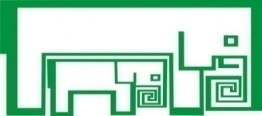 Шкала CHA2DS2-VASc для стратификации риска тромбоэмболии при фибрилляции предсердий
Сердечная недостаточность; 	
Артериальная гипертония;
Возраст >75 лет (2 балла); 	
Сахарный диабет; 	
Инсульт или ТИА в анамнезе (2 балла); 	
Сосудистое заболевание (перенесенный ИМ, периферический атеросклероз, атеросклеротические бляшки в аорте) 	
Возраст 65-74 года 	
Женский пол.
	
     Риск тромбоэмболии оценивается по общему количеству баллов: 0 баллов – низкий риск; 1 балл – средний риск; ≥2 – высокий риск.
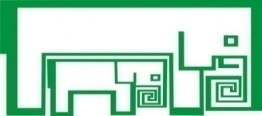 АНТИТРОМБОЦИТАРНЫЕ ПРЕПАРАТЫ
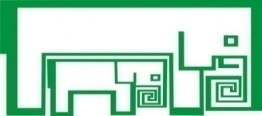 Ацетилсалициловая кислота
первичная и вторичная профилактика сердечно-сосудистых заболеваний;
необходимость приёма с целью вторичной профилактики сомнений не вызывает;
целесообразность применения низких доз для первичной профилактики сердечно-сосудистых осложнений у лиц с низким и средним риском до сих пор обсуждается.
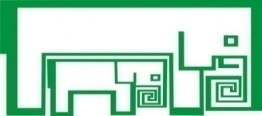 Тиенопиридины
пролекарства с активными метаболитами;
необратимо связывают и ингибируют рецепторы P2Y12 на мембране тромбоцитов, что приводит к угнетению стимуляции аденилатциклазного механизма и блокированию связанного с ним сигнала, направленного на усиление агрегации тромбоцитов;
к тиенопиридинам относятся тиклопидин, клопидогрел и прасугрел.
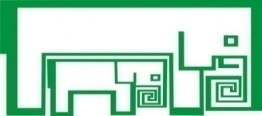 Клопидогрел
в комбинации с АСК клопидогрел рекомендован при остром коронарном синдроме (ОКС) с подъёмом (ОКСпST) и без подъёма (ОКСбпST) сегмента ST (в т. ч. на фоне тромболизиса) и/или после чрескожного коронарного вмешательства (ЧКВ) в течение 12 месяце;
при ЧКВ с имплантацией голометаллического стента длительность лечения клопидогрелом составляет 1 месяц; стента с лекарственным покрытием (паклитаксел, сиролимус, эверолимус) – 12 месяцев;
в качестве монотерапии клопидогрел используют у пациентов со стабильной ИБС при непереносимости или резистентности к АСК.
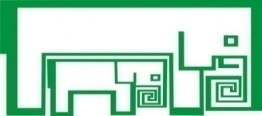 Прасугрел
представитель третьего поколения тиенопиридинов;
образует более высокую концентрацию активного метаболита в плазме крови; 
ингибирует АДФ-индуцируемую агрегацию тромбоцитов быстрее, более стабильно (воспроизводимо) и в большей степени, чем стандартные и даже более высокие дозы клопидогрела, причём как у здоровых, так и у больных ИБС, включая тех, кто подвергается ЧКВ;
назначают при ОКС на фоне ЧКВ в составе ДАТТ (в комбинации с АСК) в течение 12 месяцев; при ОКС на фоне ТЛТ эффект не изучен.
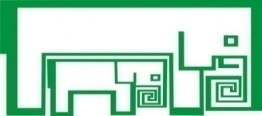 Тикагрелор
нетиенопиридиновый обратимый ингибитор P2Y12-рецепторов на мембране тромбоцитов. В отличие от тиенопиридинов, тикагрелор не является пролекарством; он представляет собой активное вещество, которое метаболизируется посредством изофермента СУР3А4 с образованием активного метаболита; 
период полувыведения составляет около 12 ч, в связи с чем препарат назначают дважды в сутки;
более быстрое начало действия и обеспечивает более выраженное и стойкое ингибирование агрегации тромбоцитов по сравнению с клопидогрелом.
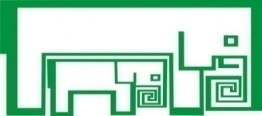 Ингибиторы рецепторов гликопротеина IIb/IIIa
блокируют взаимодействие ГП IIb/IIIa с фибриногеном, фактором фон Виллебранда и другими адгезивными молекулами на поверхности тромбоцитов;
абциксимаб, эптифибатид, тирофибан и монафрам;
абциксимаб и монофрам представляют собой Fab-фрагменты химерных (абциксимаб) или мышиных (монафрам) моноантител к рецепторам тромбоцитов;
эптифибатид является синтетическим циклическим гептапептидом;
тирофибан – производное тирозина, пептидомиметик (RGD-подобная структура без пептидной связи).
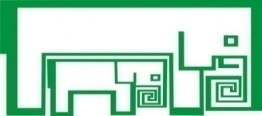 Сфера применения
препараты для внутривенного введения с быстрым началом действия и коротким периодом полужизни;
сфера их применения – антитромботическая поддержка ЧКВ;
показания к назначению: ОКСпST при ЧКВ; ОКСбпST при ЧКВ у больных высокого риска (по шкале GRACE); ОКСбпST при ЧКВ невысокого риска (по шкале GRACE; плановое ЧКВ у больных высокого риска, не получивших ДАТТ; неоптимальный ангиографический результат ЧКВ.
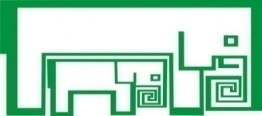 Дипиридамол 1
производное пиримидо-пиримидина; обладает вазодилатирующим и слабым антитромбоцитарным действием за счёт активации аденилатциклазы и ингибирования фосфодиэстеразы тромбоцитов;
системная биодоступность низкая, период полужизни составляет около 10 ч, вследствие чего его назначают дважды в день;
в последние годы создан препарат дипиридамола модифицированного высвобождения (с улучшенной биодоступностью) в сочетании с малыми дозами АСК;
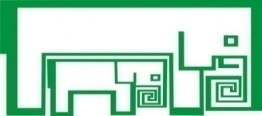 Дипиридамол 2
дипиридамол в комбинации с АСК рекомендован только при некардиоэмболическом ишемическом инсульте;
в исследованиях по вторичной профилактике ССЗ у пациентов после ИМ, аортокоронарного шунтирования или ЧКВ  дипиридамол не продемонстрировал эффективности от назначения.
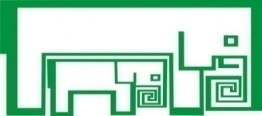 Суммарные рекомендации: дозы
ацетилсалициловая кислота - 75-100 мг/сут (вторичная профилактика ССЗ); в первичной профилактике ССЗ преимущество пользы над риском не установлено;
клопидогрел - 75 мг/сут (поддерживающая доза при ОКС, ЧКВ), для лиц старше 75 лет не назначается;
прасугрел - 10 мг/сут (поддерживающая доза при ЧКВ у больных ОКС), старше 75 лет – 5 мг/сут;
тикагрелор - 90 мг 2 раза в день (поддерживающая доза при ОКС); 	
дипиридамол - 200 мг 2 раза в день в комбинации с АСК 25 мг 2 раза в день (вторичная профилактика после ишемического инсульта).
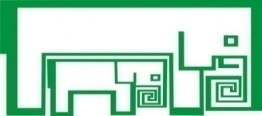 Суммарные рекомендации: принципы
для вторичной профилактики ССЗ у лиц пожилого возраста рекомендован длительный приём низких (75-100 мг/сут) доз АСК при отсутствии индивидуальной непереносимости, активного кровотечения или предшествующего внутричерепного кровоизлияния;
пи непереносимости АСК может быть рекомендована монотерапия клопидогрелом (75 мг/сут);
назначение АСК с целью первичной профилактики ССЗ пожилым пациентам в настоящее время не рекомендуется.
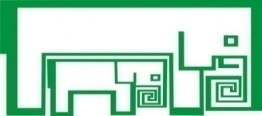 Суммарные рекомендации: принципы
двойная АТТ, включающая АСК (75-100 мг/сут) и клопидогрел (75 мг/сут), рекомендована при ОКС и/или после ЧКВ в течение 12 месяцев независимо от возраста;
при ОКС и высоком риске кровотечения клопидогрел предпочтительнее, чем прасугрел или тикагрелор;
нагрузочная доза клопидогрела на фоне ТЛТ не рекомендована у пациентов ≥75 лет.
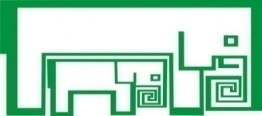 Суммарные рекомендации: принципы
при ОКС прасугрел следует использовать с осторожностью у лиц ≥75 лет; препарат противопоказан при наличии инсульта или ТИА в анамнезе. В случае необходимости назначения прасугрела пожилым пациентам поддерживающая доза 5 мг/сут предпочтительнее дозы 10 мг/сут; 
использование ингибиторов рецепторов ГП IIb/IIIa у лиц ≥70 лет должно быть ограничено ввиду высокого риска кровотечений.
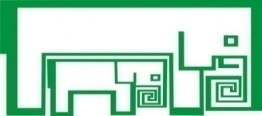 ПАРЕНТЕРАЛЬНЫЕ АНТИКОАГУЛЯНТЫ
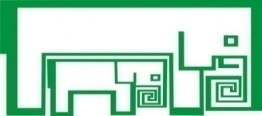 Нефракционированный и низкомолекулярные гепарины
являются непрямыми ингибиторами тромбина, поскольку для реализации антикоагулянтного эффекта им требуется кофактор – антитромбин, за счёт связывания с которым они инактивируют тромбин и, в меньшей степени, факторы Ха, IXa, XIa и XIIa;
НФГ ингибирует преимущественно тромбин, НМГ – фактор Ха. Биодоступность НФГ достаточно низкая (15-20%), что обусловливает весьма вариабельный, плохо прогнозируемый антикоагулянтный эффект;
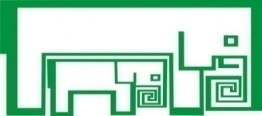 Нефракционированный и низкомолекулярные гепарины
биодоступность НМГ существенно выше и составляет 90% и более, в результате чего достигается стабильный и предсказуемый антикоагулянтный эффект;
НФГ имеет внепочечный путь элиминации и может использоваться у пациентов с тяжёлыми нарушениями функции почек (КК <30 мл/мин);
НМГ выводятся через почки в виде метаболитов, поэтому при нарушении почечной функции требуется коррекция дозы; при КК <30 мл/мин их назначают с осторожностью;
в группу НМГ входят эноксапарин, дальтепарин и надропарин.
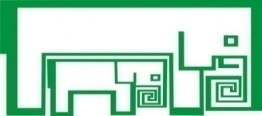 Суммарные рекомендации: дозы
НФГ - подбор и коррекция дозы под контролем АЧТВ;
 эноксапарин: у лиц ≥75 лет 0,75 мг/кг 2 раза в день; на фоне ТЛТ болюс не вводят;
фондапаринукс: 2,5 мг 1 раз в день (ОКС, профилактика ВТЭО – венозных тробмоэмболических осложнений);
для лечения ВТЭО доза зависит от массы тела: 
<50 кг – 5 мг; 
50–100 кг – 7,5 мг; 
>100 кг – 10 мг 1 раз в день.
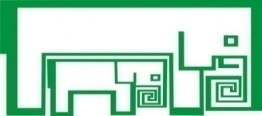 Суммарные рекомендации: принципы
у пожилых пациентов с тяжёлым нарушением функции почек НФГ является препаратом выбора среди парентеральных антикоагулянтов;
пациентам в возрасте ≥75 лет эноксапарин следует назначать в дозе 0,75 мг/кг 2 раза в день без первоначального болюса (особенно на фоне ТЛТ); однократное внутривенное введение (например, при ЧКВ) не требует коррекции дозы. При клиренсе креатинина <30 мл/мин эноксапарин назначают 1 раз в сутки.
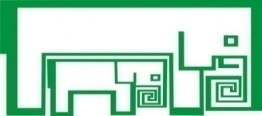 Суммарные рекомендации: принципы
фондапаринукс рекомендован пациентам с ОКСпST и ОКСбпST, которым не планируется проведение первичного ЧКВ; при непервичном ЧКВ рекомендовано дополнительно вводить НФГ или бивалирудин. Фондапаринукс противопоказан при тяжёлых нарушениях функции почек (КК <20 мл/мин); при КК 20-50 мл/мин рекомендованная доза – 1,5 мг/сут.; 
у пациентов ≥75 лет бивалирудин более безопасен, чем комбинация НФГ с ингибиторами рецепторов ГП IIb/IIIa. При нарушении функции почек дозу бивалирудина необходимо корректировать; 
коррекции дозы НФГ, фондапаринукса и бивалирудина у лиц ≥75 лет не требуется.
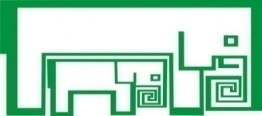 ПЕРОРАЛЬНЫЕ АНТИКОАГУЛЯНТЫ
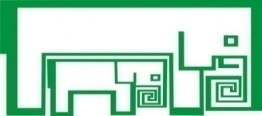 Антагонисты витамина К (АВК)
являются пероральными антикоагулянтами непрямого действия, которые уменьшают образование в печени четырёх витамин К-зависимых факторов свёртывания крови (II, VII, IX, X), что приводит к снижению уровня тромбина;
две группы АВК: производные индандиона (фенилин) и кумарина (варфарин, аценокумарол);
лечение АВК требует регулярного контроля показателей свёртывающей системы крови (МНО);
АВК метаболизируются в печени с участием изоферментов системы цитохрома Р450, которая используется многими лекарственными средствами и имеет множество генетических вариантов, что способно изменить их метаболизм и повлиять на величину поддерживающей дозы;
препаратом выбора среди АВК считается варфарин.
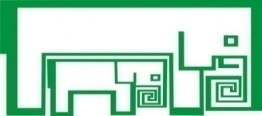 Новые пероральные антикоагулянты
дабигатрана этексилат (далее – дабигатран), ривароксабан и апиксабан;
воздействуют на каскад коагуляции избирательно и блокируют образование только одного фактора свёртывания – IIа (дабигатран) или Ха (ривароксабан и апиксабан);
удобство применения, использование фиксированных дозировок, отсутствие необходимости лабораторного контроля, минимальные лекарственные взаимодействия, отсутствие взаимодействия с пищевыми продуктами, лучший профиль безопасности в отношении внутричерепных кровотечений.
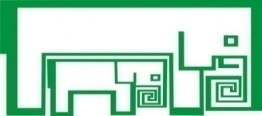 Рекомендации
пожилым пациентам с неклапанной ФП и КК >15 мл/мин предпочтительно назначать НОАК, нежели варфарин; 
дозы НОАК зависят от возраста и функции почек; 
при назначении НОАК следует обязательно контролировать функцию почек. 
апиксабан и ривароксабан не рекомендованы при КК < 15 мл/мин, дабигатран – при КК <30 мл/мин. 
при нарушении функции почек (КК <30 мл/мин) препаратом выбора является варфарин.
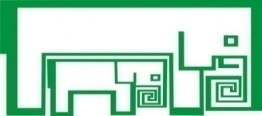 Рекомендации
при использовании варфарина у пожилых могут потребоваться более низкие дозы для достижения целевых значений МНО и более частый контроль МНО. Целевые значения МНО при лечении варфарином составляют 2,0-3,0 независимо от возраста;
при лечении ВТЭО у пожилых коррекции дозы НОАК не требуется;
назначение ривароксабана 2,5 мг 2 раза в день в дополнение к ДАТТ (АСК и клопидогрел) на срок до 1 года может быть рассмотрено с осторожностью у отдельных больных ОКС (без инсульта или ТИА в анамнезе) с низким риском кровотечения и высоким риском ишемических событий.
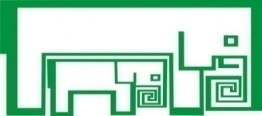 Основные дозы
варфарин - подбор и коррекция дозы под контролем МНО (профилактика инсульта и системных тромбоэмболий при ФП; профилактика и лечение ВТЭО; механические протезы клапанов сердца);
Дабигатран - 220 мг (после 75 лет – 150 мг) 1 раз в день (профилактика ВТЭО после ортопедических операций), 150 мг (после 75 лет – 110 мг) 2 раза в день (профилактика инсульта и системных тромбоэмболий при неклапанной ФП); 150 мг 2 раза в день (лечение ВТЭО).
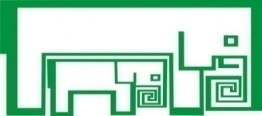 Основные дозы
ривароксабан - 10 мг 1 раз в день (профилактика ВТЭО после ортопедических операций); 20 мг 1 раз в день (профилактика инсульта и системных тромбоэмболий при неклапанной ФП); 20 мг 1 раз в день (при ВТЭО; в первые 3 недели 15 мг 2 раза в день); 	
апиксабан - 2,5 мг 2 раза в день (профилактика 
    ВТЭО после ортопедических операций); 5 мг 2 раза в день (профилактика инсульта и системных тромбоэмболий при неклапанной ФП); 5 мг 2 раза в сутки (при ВТЭО; в первые 7 дней 10 мг 2 раза в день).
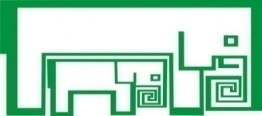 ТРОМБОЛИТИЧЕСКИЕ ПРЕПАРАТЫ
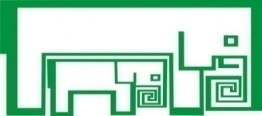 Общая характеристика
являются активаторами плазминогена и способствуют образованию плазмина, который растворяет тромб через деградацию фибрина и фибриногена.;
не предупреждают тромбообразование и могут способствовать увеличению образования тромбина и усилению агрегации тромбоцитов;
оказывают как прямое фибринолитическое действие (фибринолизин), так и непрямое (посредством активации тканевого активатора плазминогена);
непрямым активатором плазминогена является стрептокиназа; тогда как альтеплаза, тенектоплаза, урокиназа и проурокиназа – прямые активаторы плазминогена. Стрептокиназа и урокиназа активируют как свободный, так и связанный с фибрином плазмин. Альтеплаза, тенектоплаза и проурокиназа преимущественно влияют на плазмин, связанный с фибрином.
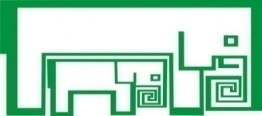 Дозы
стрептокиназа - 1,5 млн. ЕД (в/в болюс 250 тыс. ЕД + инфузия 1,25 млн. ЕД) в течение 60 мин (ОКСпST); в/в инфузия 250 тыс. ЕД в течение 30 мин, затем 100 тыс. ЕД/ч в течение 24-72 ч (ТЭЛА); в/в инфузия 250-500 тыс. ЕД за 20 мин, затем 1-1,5 млн. ЕД за 10 ч (тромбоз искусственных клапанов сердца);
 альтеплаза - в/в болюс 15 мг, затем инфузия 0,75 мг/кг (максимально 50 мг) в течение 30 мин, затем инфузия 0,5 мг/кг (максимально 35 мг) в течение 60 мин (ОКСпST); в/в болюс 10 мг за 1-2 мин, затем инфузия 90 мг в течение 2 ч (ТЭЛА); в/в болюс 10 мг за 1-2 мин, затем инфузия 90 мг в течение 90 мин (тромбоз искусственных клапанов сердца).
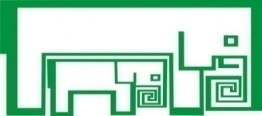 Дозы
проурокиназа - в/в болюс 2 млн. ЕД, затем 4 млн. ЕД в течение 60 минут (ОКСпST, ТЭЛА);
тенектеплаза - в/в болюс в зависимости от веса (30–50 мг) (ОКСпST, ТЭЛА), С осторожностью у лиц ≥75 лет [IIb A], рекомендовано снижение дозы на 50%.
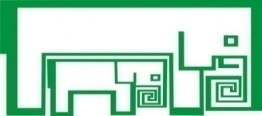 Основные принципы
у пожилых пациентов с ОКСпST ТЛТ является относительно эффективным методом лечения (при условии, что своевременное проведение первичного ЧКВ не представляется возможным), но сопровождается более высоким риском кровотечения. С осторожностью следует дополнительно применять антикоагулянты и клопидогрел;
если у пожилых больных ОКСпST (длительность симптомов не более 3 ч) проведение первичного ЧКВ в течение 1 ч от момента первого медицинского контакта не представляется возможным, то рекомендуется ввести половинную дозу тромболитика.
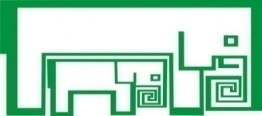 Основные принципы
в большинстве случаев коррекции дозы тромболитических препаратов у пожилых пациентов не требуется. У лиц ≥75 лет тенектеплазу следует использовать с осторожностью, рекомендовано снижать дозу на 50%; 
в пожилом возрасте ТЛТ при ВТЭО проводят по тем же принципам, что и у молодых больных. Тем не менее, следует учитывать более высокий риск кровотечений у лиц ≥75 лет и индивидуально оценивать соотношение риск/польза ТЛТ.
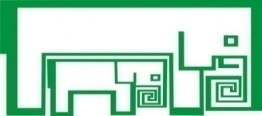 ПРОФИЛАКТИКА КРОВОТЕЧЕНИЙ В ПОЖИЛОМ И СТАРЧЕСКОМ ВОЗРАСТЕ
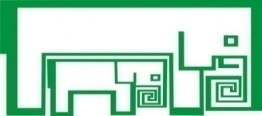 Принцип 1
оптимизация длительности двойной или тройной АТТ. При ОКС продолжительность ДАТТ составляет 12 месяцев независимо от тактики ведения. Частота кровотечений при использовании прасугрела или тикагрелора в составе ДАТТ выше, чем при приёме клопидогрела, однако у лиц старше 75 лет лечение тикагрелором ассоциируется с более низкой смертностью по сравнению с клопидогрелом;
у пожилых пациентов с ОКС, имеющих показания для длительной антикоагулянтной терапии, продолжительность ДАТТ может быть сокращена за счёт использования голометаллических стентов при ЧКВ;
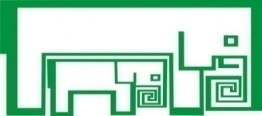 Принцип 1
назначения тройной АТТ пожилым пациентам следует по возможности избегать;
имеются данные, что отмена АСК у пациентов с высоким риском геморрагических осложнений, получающих тройную АТТ, может сопровождаться значимым снижением частоты кровотечений;
в первые 12 месяцев после ОКС у пациентов с высоким риском геморрагических осложнений и рецидивирующими ишемическими событиями следует отдавать предпочтение пероральным антикоагулянтам.
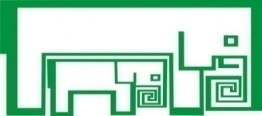 Принцип 2
избегать хирургических вмешательств (кроме безусловно показанных); перед вмешательством при необходимости отменять или снижать дозу антитромботического препарата.
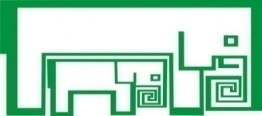 Принцип 3
при проведении ЧКВ использовать радиальный доступ вместо феморального (при наличии соответствующего опыта у хирурга).
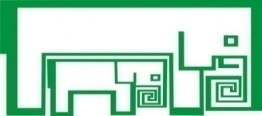 Принцип 4
для снижения риска ЖКК назначать ИПП пациентам, получающим ДАТТ;
при приёме клопидогрела рекомендуется использовать ИПП с низкой ингибирующей активностью CYPC19 (например, пантопразол);
учитывая отсутствие рандомизированных исследований, пока не ясна целесообразность назначения ИПП пожилым пациентам, принимающим один антитромботический препарат.
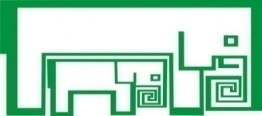 Принцип 5
у пациентов с уровнем АД ≥180/100 мм рт. ст. начало лечения антикоагулянтами следует отложить до снижения АД <160/90 мм рт. ст.; 
избегать приёма других лекарств, увеличивающих риск кровотечений (например, НПВП), и алкоголя;
более частый контроль МНО при лечении АВК;
профилактика синдрома падений, тщательный контроль приема препаратов при когнитивном дефиците.
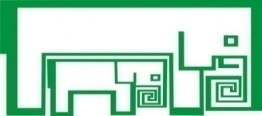 СПАСИБО ЗА ВНИМАНИЕ!
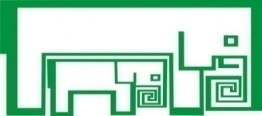